Psych 156A/ Ling 150:Acquisition of Language II
5/3/2012
Midterm Review
Marr’s 3 Levels
Any problem can be decomposed into 3 levels:
	Computational level
		What’s the problem to be solved?
	Algorithmic level
		What (abstract) set of rules solves the problem?
	Implementational level
		How are those rules physically implemented?
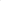 Computational Level
Abstract Problem:
	How do we regulate traffic at an intersection?

Goal:
	Direct lanes of traffic to avoid congestion/accidents
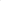 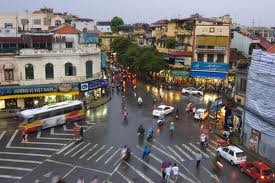 Algorithmic Level
What kind of rules can we use?
	Let Lane go whenever X cars are waiting?
	Let Lane go every X minutes?
	Let 1 car at a time go through the intersection?
	Make one direction always yield to the other?
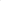 Implementational Level
How do we physically implement the rule?
	Set up a stop light
	Set up a blinking stop light
	Put up a stop sign
	Have someone direct traffic
	Put up nothing and have drivers implement the rules themselves!
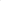 Transitional Probability
TP(AB)  = P(AB|A) = # of times you saw AB / # of times you saw A

ka/ko/si	
ko/li/ja
ja/ko		
li/je/vo
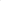 TP(ko/si) = # of times ko/si / # of times ko
TP(ja/vo) = # of times ja/vo / # of times ja
TP Minima
TP can be though of like a tide

Every time the TP is at “low tide” we put a boundary
0.7
0.65
0.55
0.45
0.5
0.4
0.35
0.3
0.3
0.2
0.15
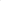 Precision & Recall
I  wonder  how  well  I  can  segment  this  sentence  today

Iwonder  how  well  Ican  seg  ment  this  sen  tencetoday
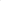 Precision & Recall
I  wonder  how  well  I  can  segment  this  sentence  today

Iwonder  how  well  Ican  seg  ment  this  sen  tencetoday
Precision:
	# of correct / # guessed
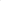 3 correct / 9 guessed
Precision & Recall
I  wonder  how  well  I  can  segment  this  sentence  today

Iwonder  how  well  Ican  seg  ment  this  sen  tencetoday
Recall:
	# of correct / # true words
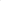 3 correct / 10 true
Stress-based Segmentation
how WELL can a STRESS based LEARNER SEGment THIS?
If we assume Stress-INITIAL syllables:
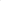 How  WELLcana  STRESSbased  LEARNER  SEGment  THIS?
Precision = 3/6			Recall = 3/9
Stress-based Segmentation
how WELL can a STRESS based LEARNER SEGment THIS?
If we assume Stress-FINAL syllables:
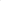 HowWELL  canaSTRESS  basedLEARNER  SEG  mentTHIS?
Precision = 0/5			Recall = 0/9
Bayesian Learning
All (statistical) learning is a form of INFERENCE
We have data…
But which hypothesis is true?
P(H|D) ?
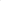 P(H | D)  =  P(D | H)  *  P(H)  /  P(D)
prob. of data
posterior
prior
likelihood
Cross-Situational Learning
Use information across trials to identify a word/meaning mapping

Scene 1:	“dugme”	“lutka”		“prozor”
			Object 1	Object 2	Object 3

Scene 2:	“lutka”		“zid”		“prozor”
			Object 1	Object 3	Object 4
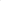 Cross-Situational Learning
Scene 1:	“dugme”	“lutka”		“prozor”
			Object 1	Object 2	Object 3

Scene 2:	“lutka”		“zid”		“prozor”
			Object 1	Object 3	Object 4
P(H|D) = P(D|H) * P(H) / P(D)
Posterior = likelihood * prior / prob. of data
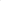 P(lutka == 1) = ¼			Prior (let’s call this H1)
P(D | H1) = 1				Likelihood
P(D) = P(H1)*P(D|H1) + P(H2)*P(D|H2) + P(H3)*P(D|H3)…
P(H1 | D)  =  P(D | H1) * P(H1) / P(D)
Suspicious Coincedence
Three hypotheses:
	Superordinate: “mammal”
	Basic: “dog”
	Subordinate: “beagle”
H1
H2
H3
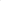 Given a picture of a beagle:
P(data|H3) = 1/# of beagles
     >	P(data|H2) = 1/# of dogs
	     >	P(data|H1) = 1/# of mammals
Contrastive Sounds
A pair of sounds are contrastive if:
	Switching the sounds changes the MEANING

In English:
	“food”:	[f u d]			 Contrastive
	“rude”:	[r u d]

In German:
	“street”:	[s t R a s ə]		 Not contrastive
	“street”:	[s t r a s ə]
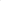 Learning Sounds
Maintenance & Loss Theory:
If you use a distinction in your language
		Keep it
	If you don’t use it
		Ignore the distinction
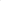 Functional Reorganization:
Create a filter between acoustics and phonemes
	If you hear a language sound
		Impose filter to ignore non-native distinctions
	If you hear a non-language sound
		Don’t impose the filter
Sound Identification
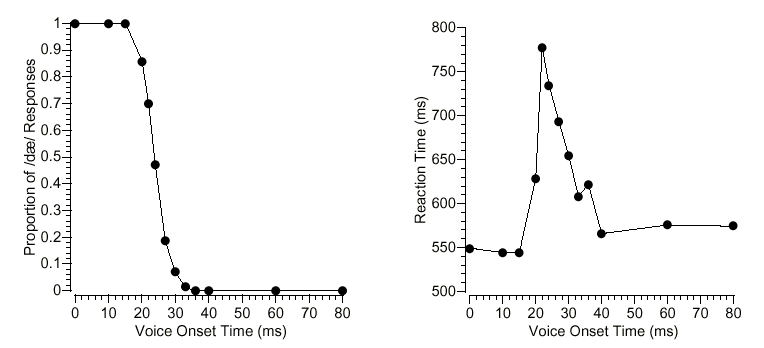 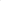 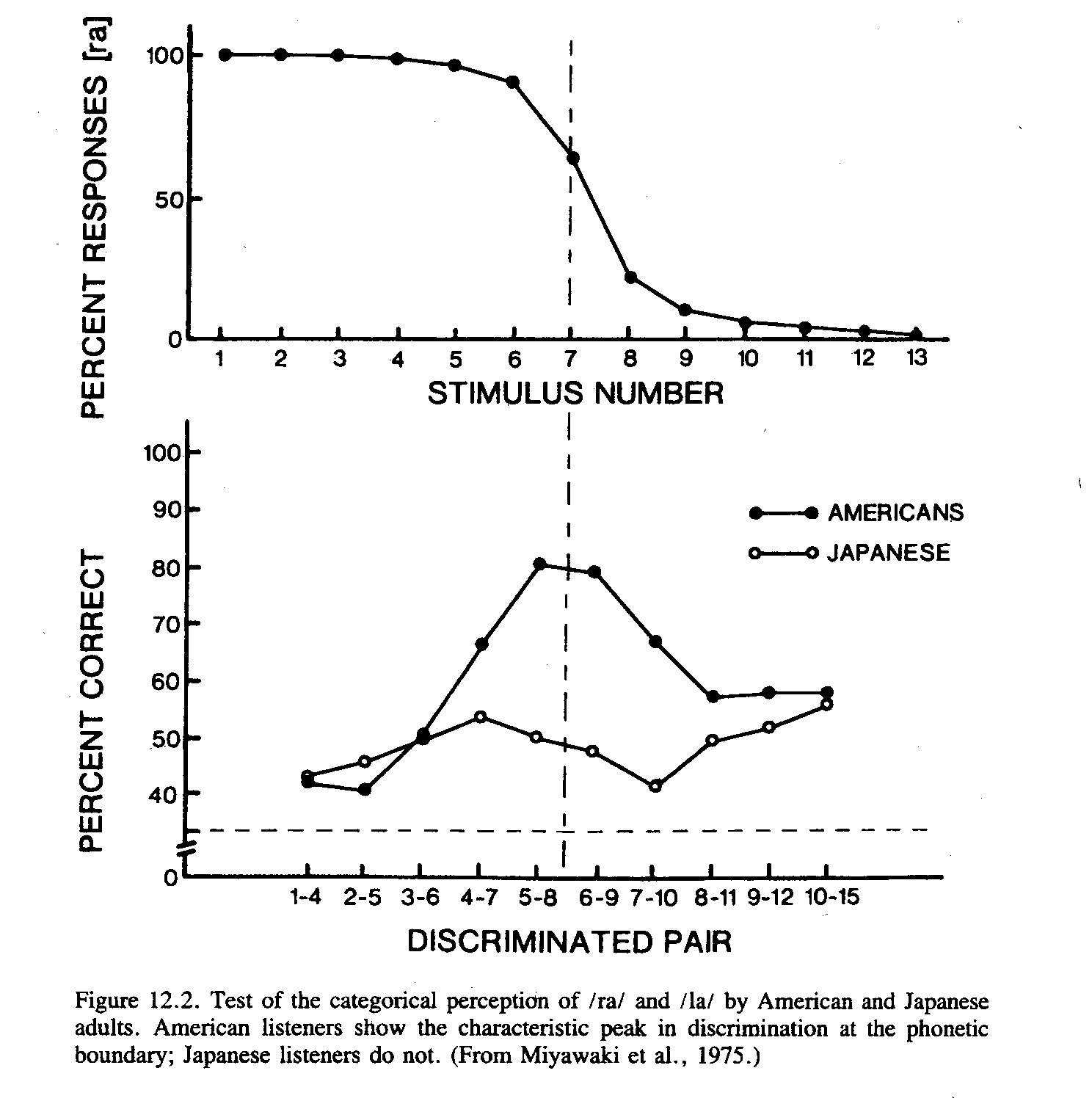 Sound Discrimination
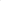